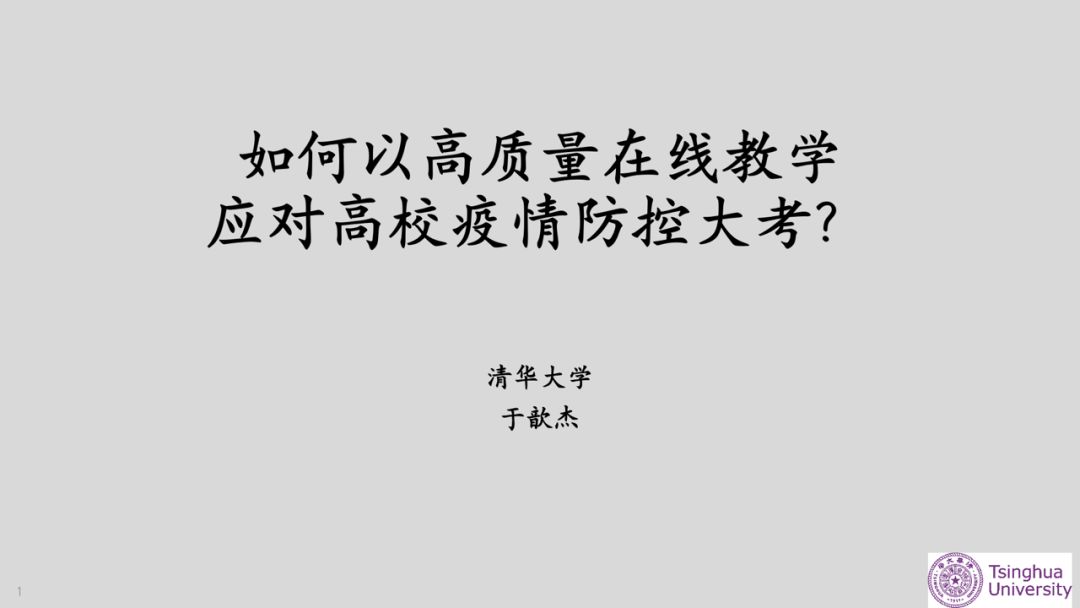 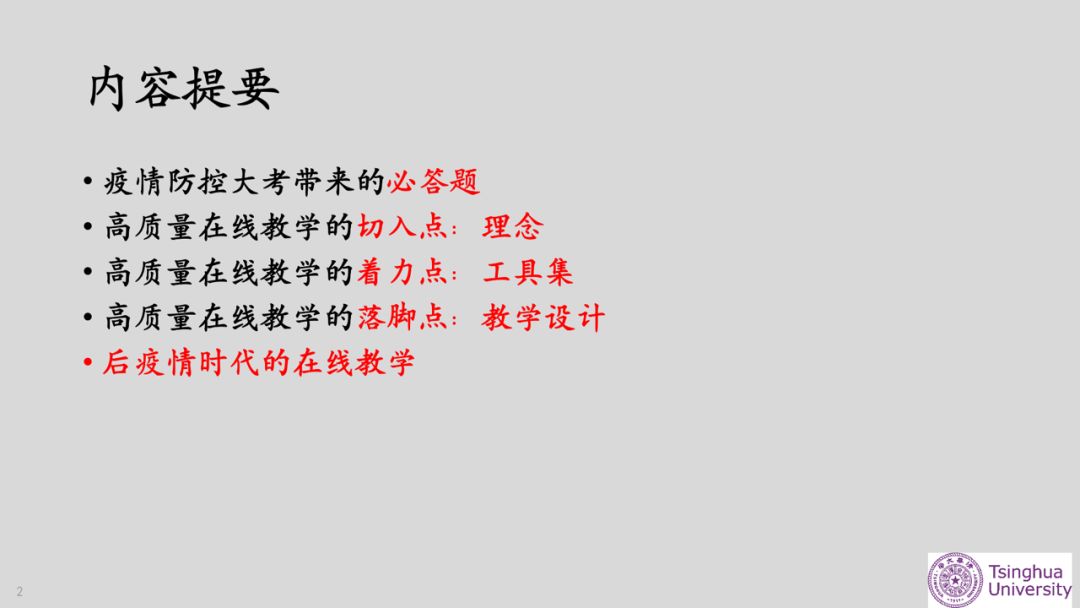 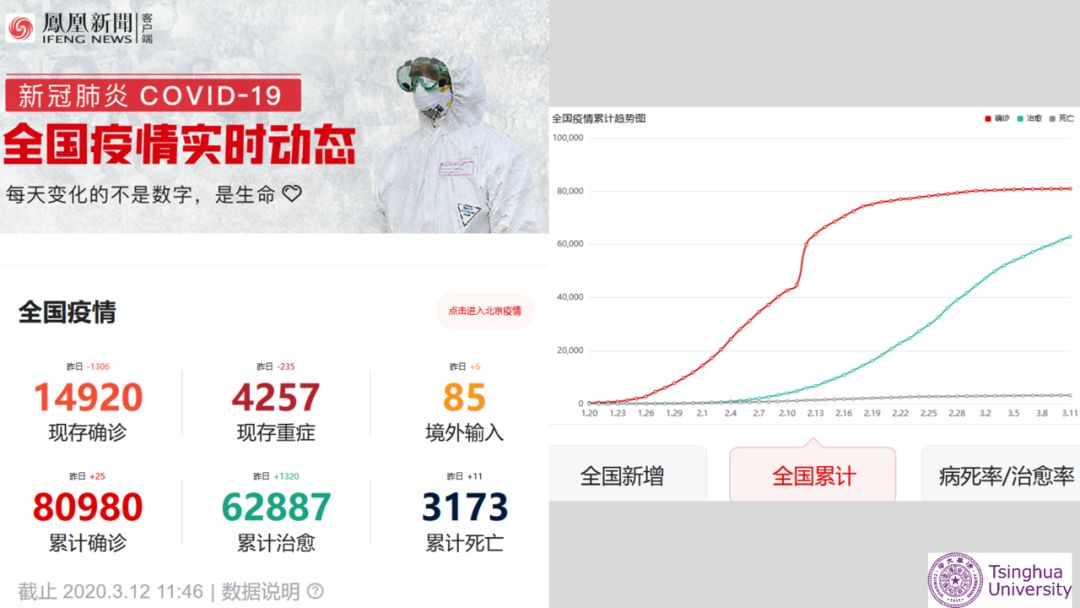 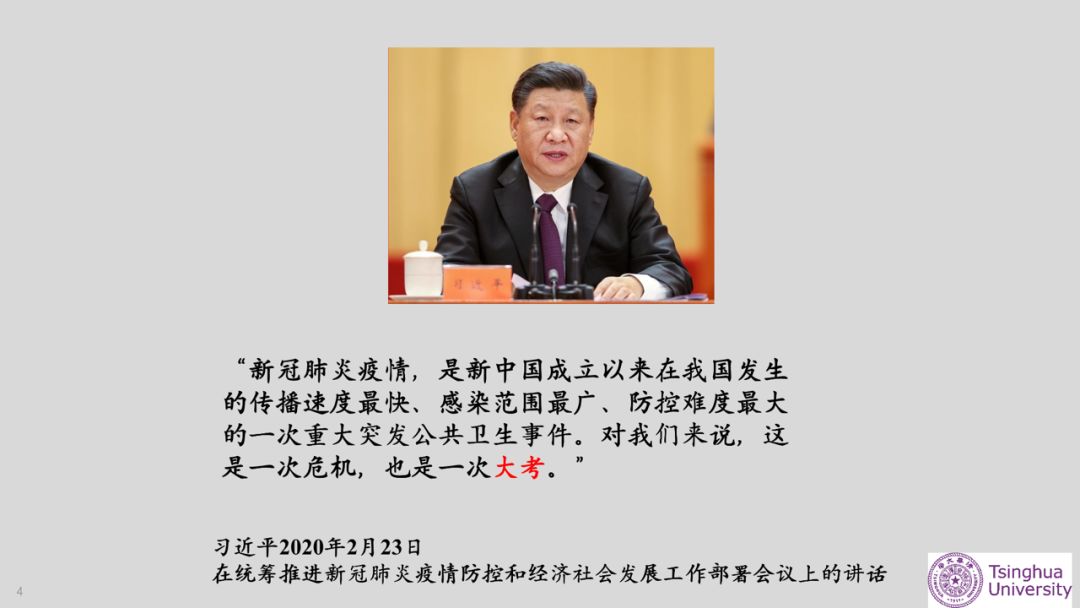 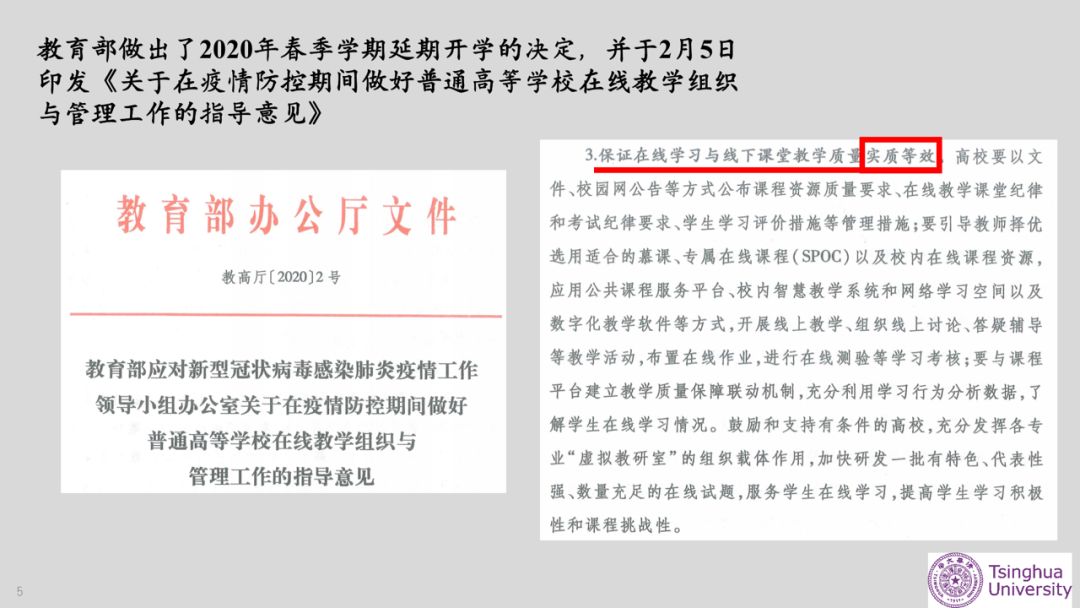 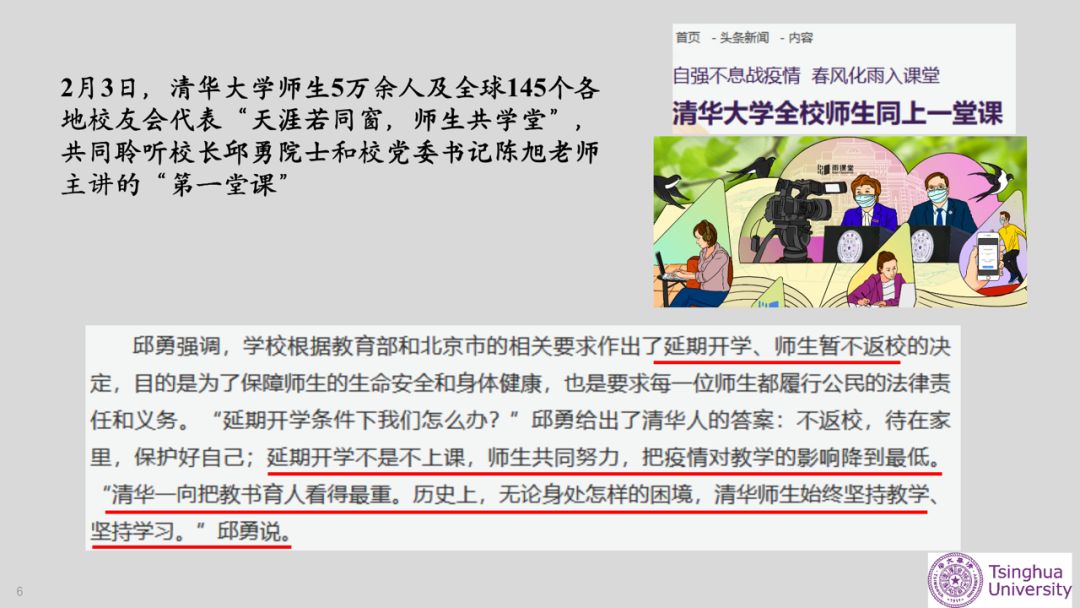 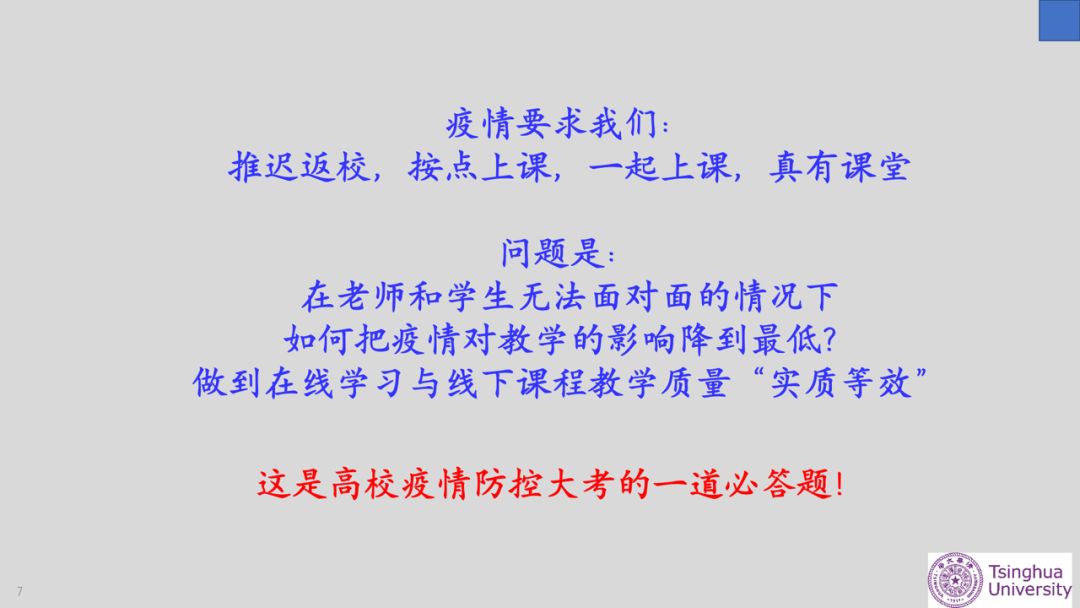 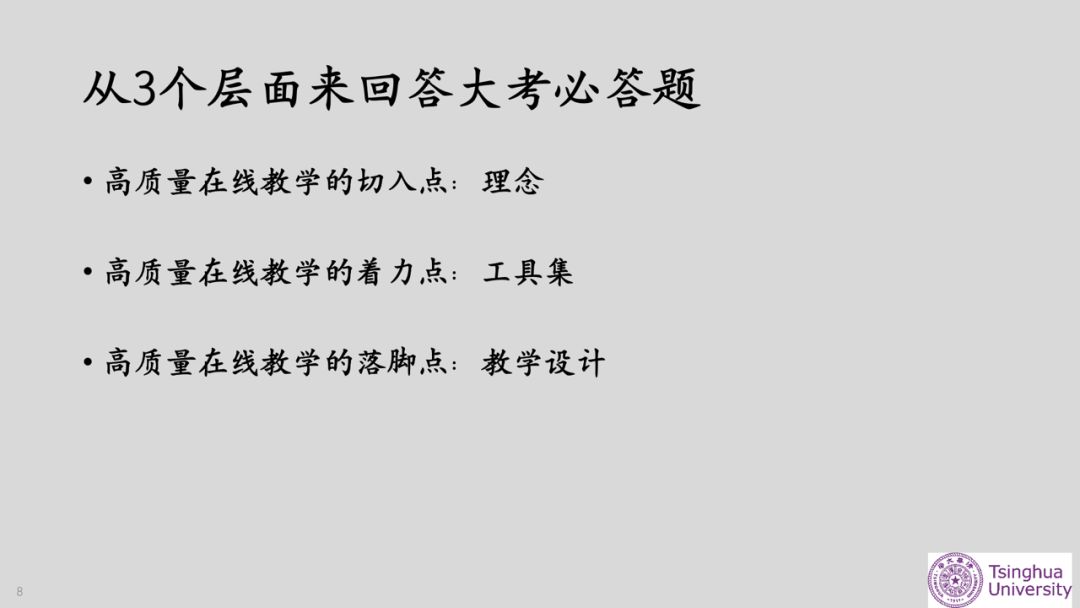 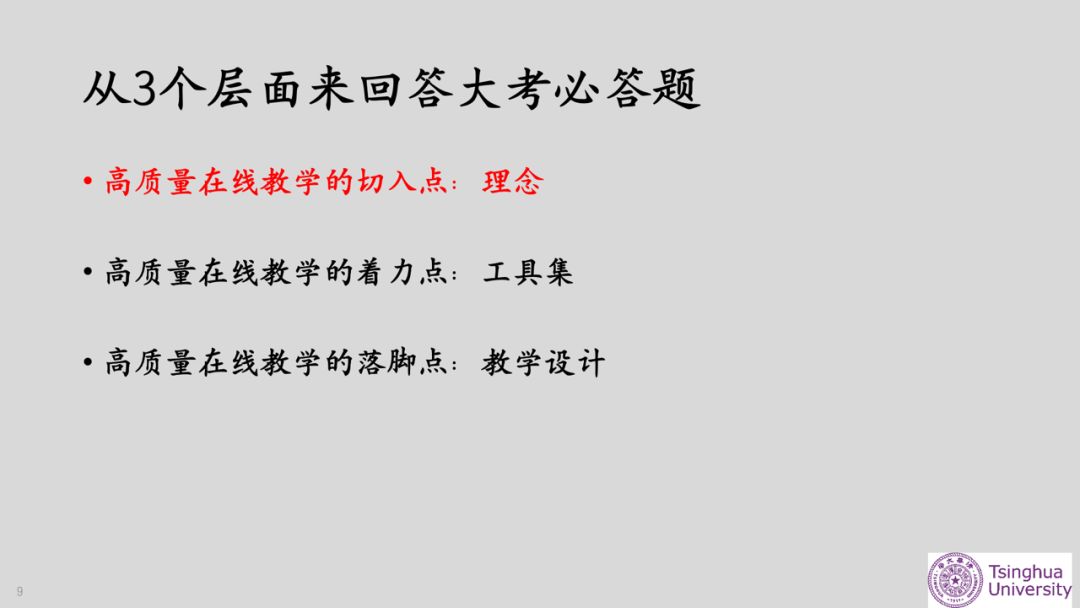 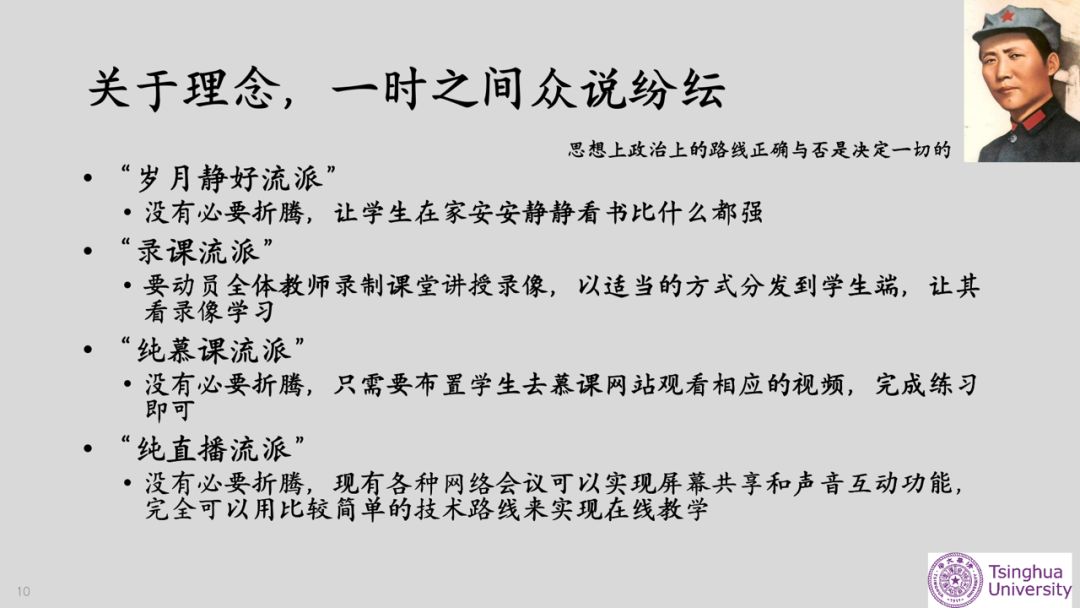 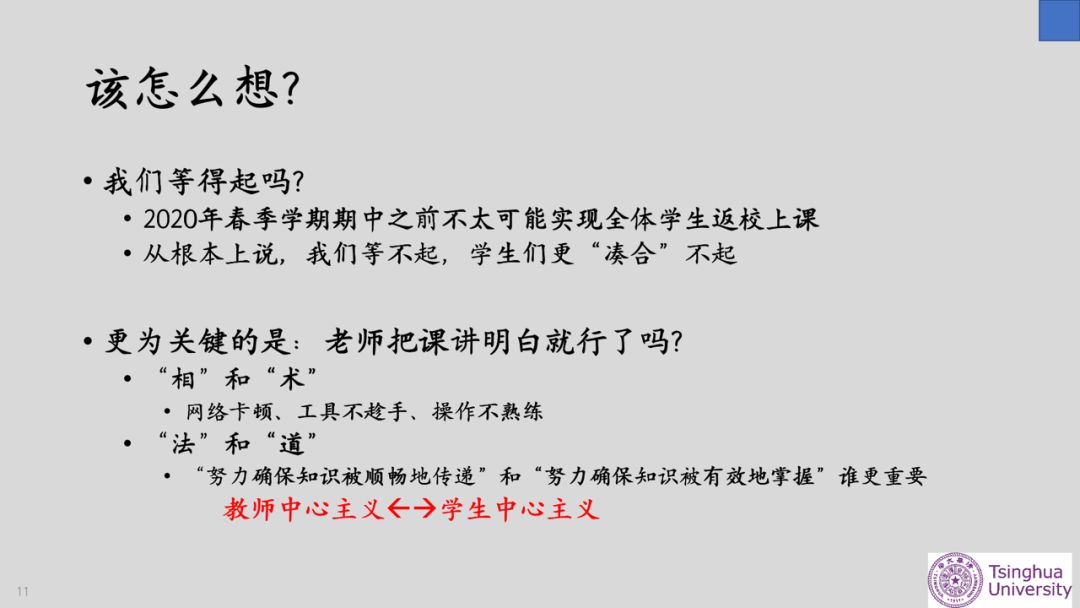 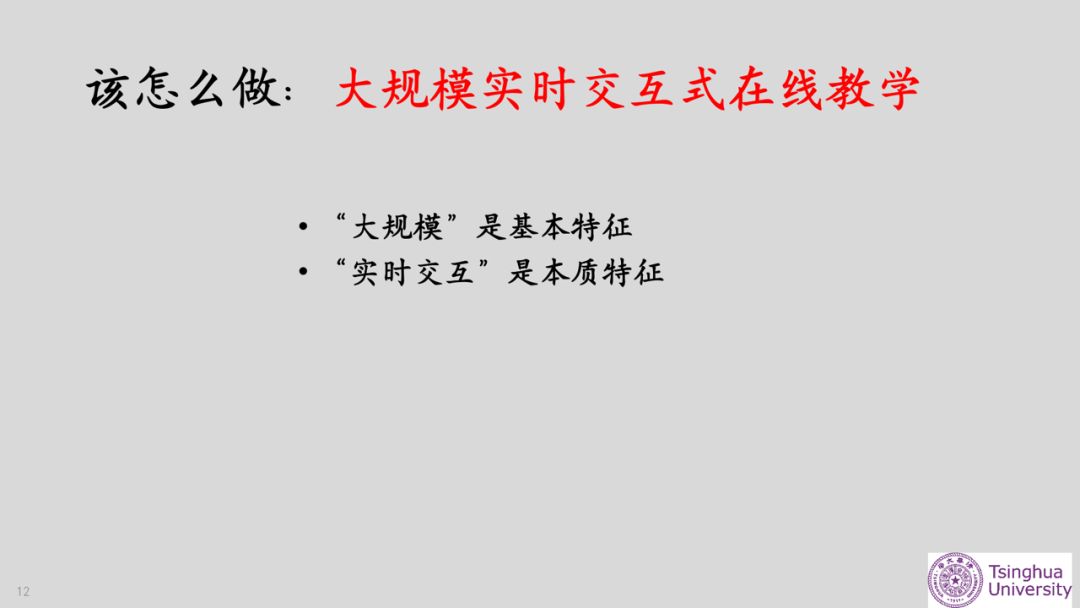 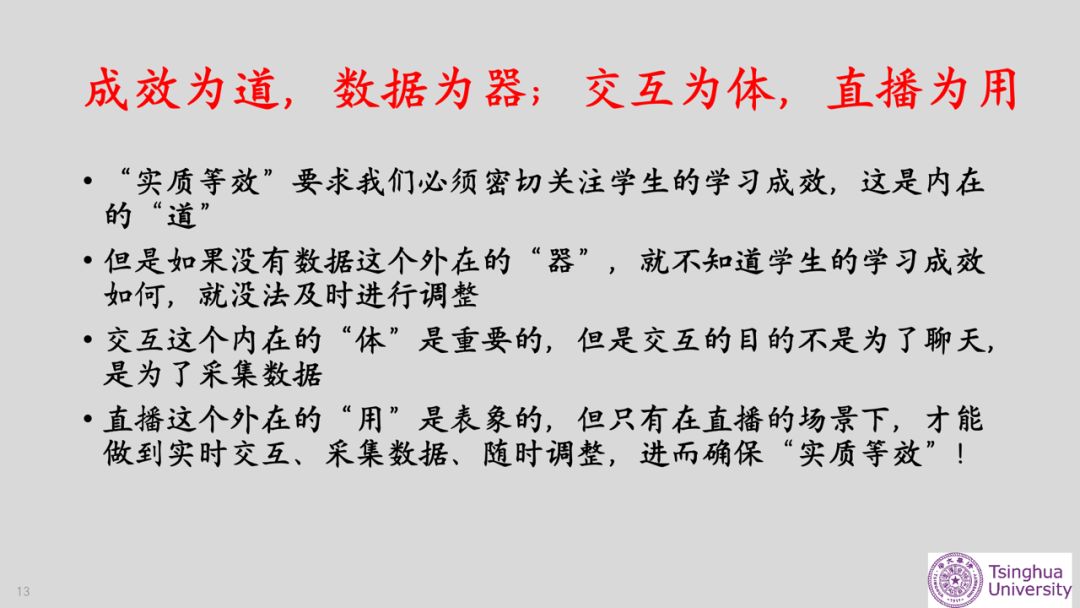 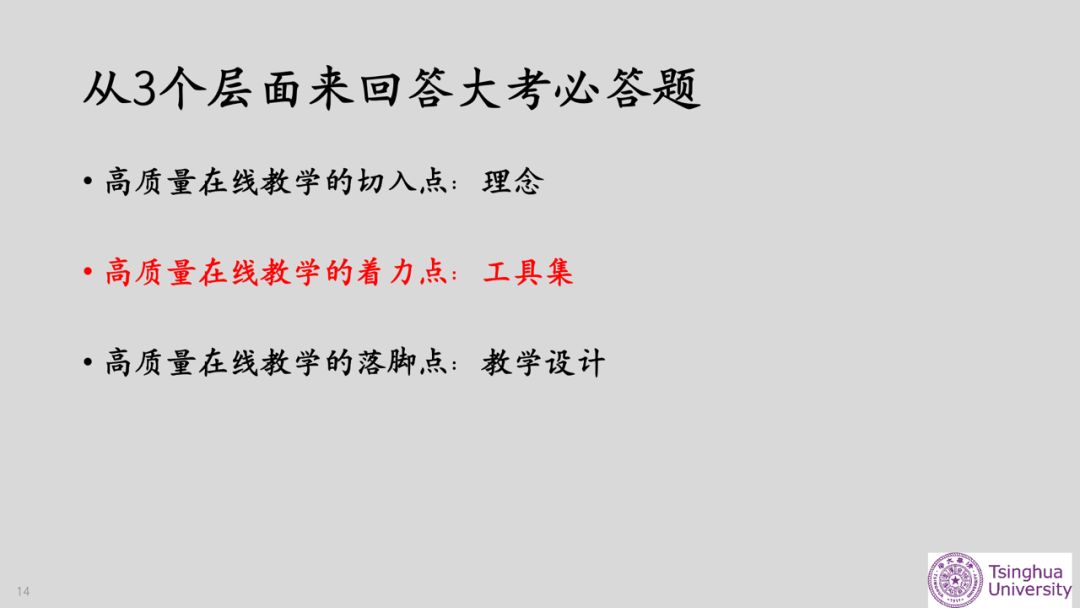 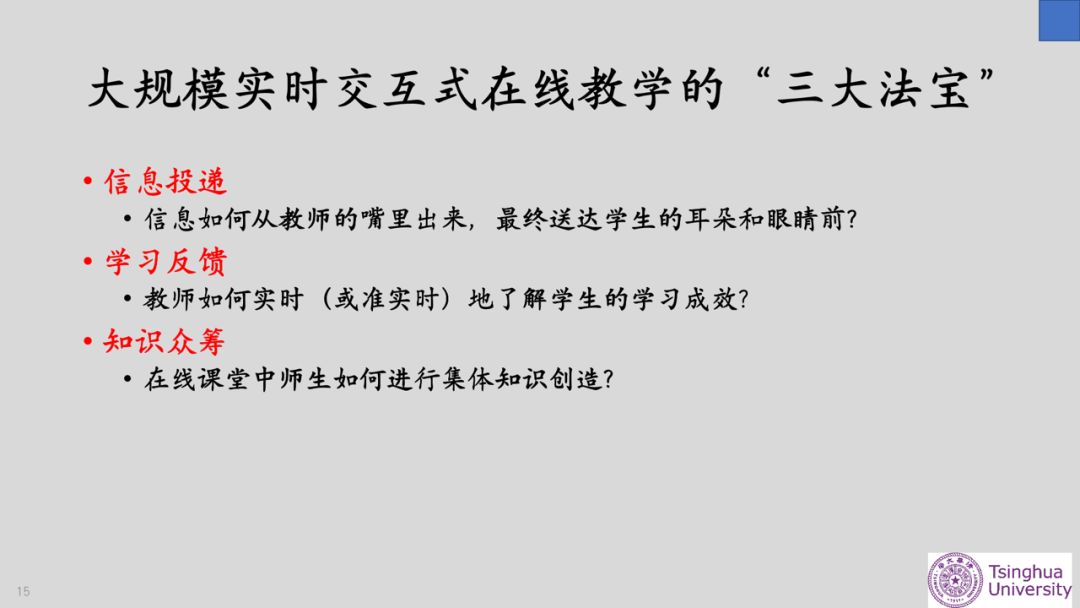 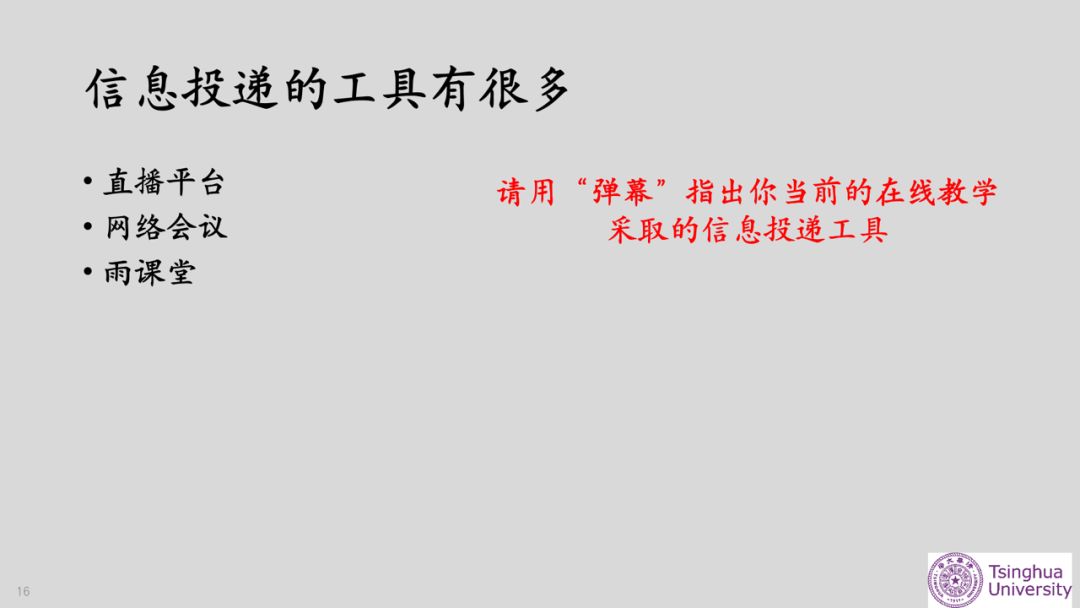 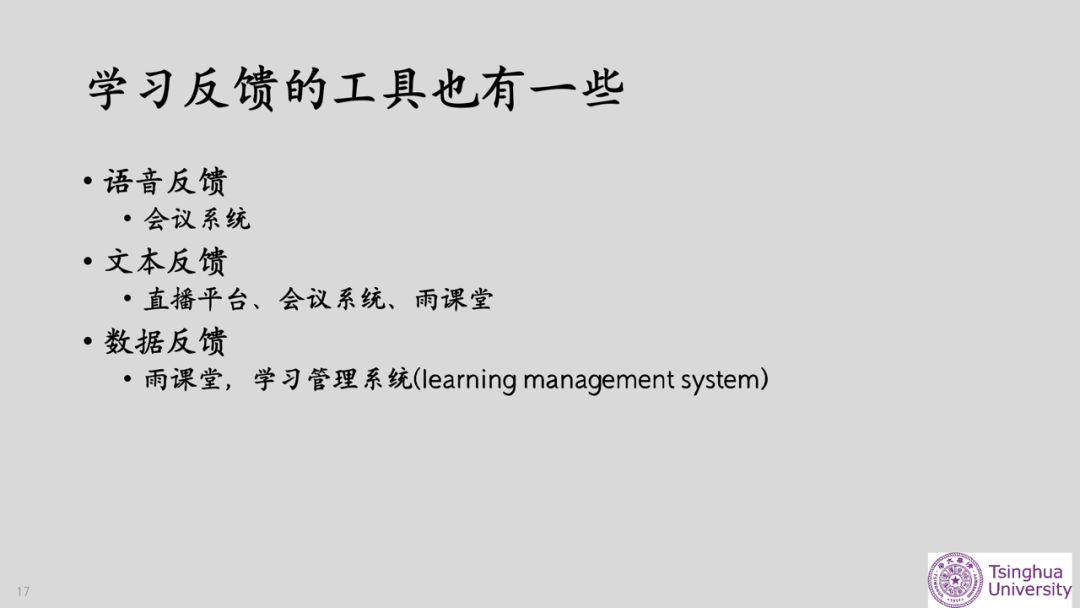 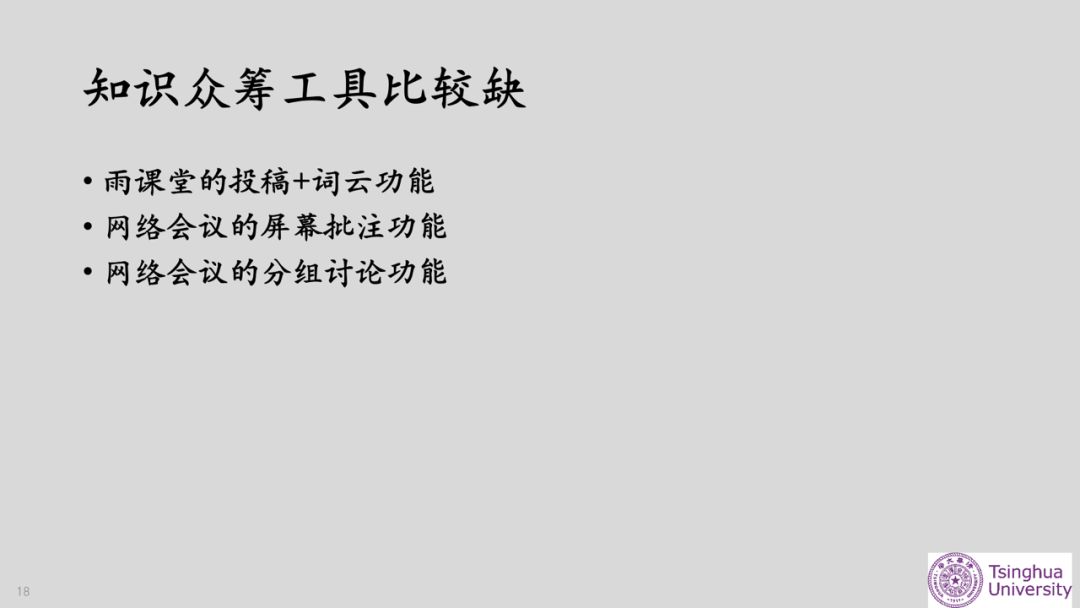 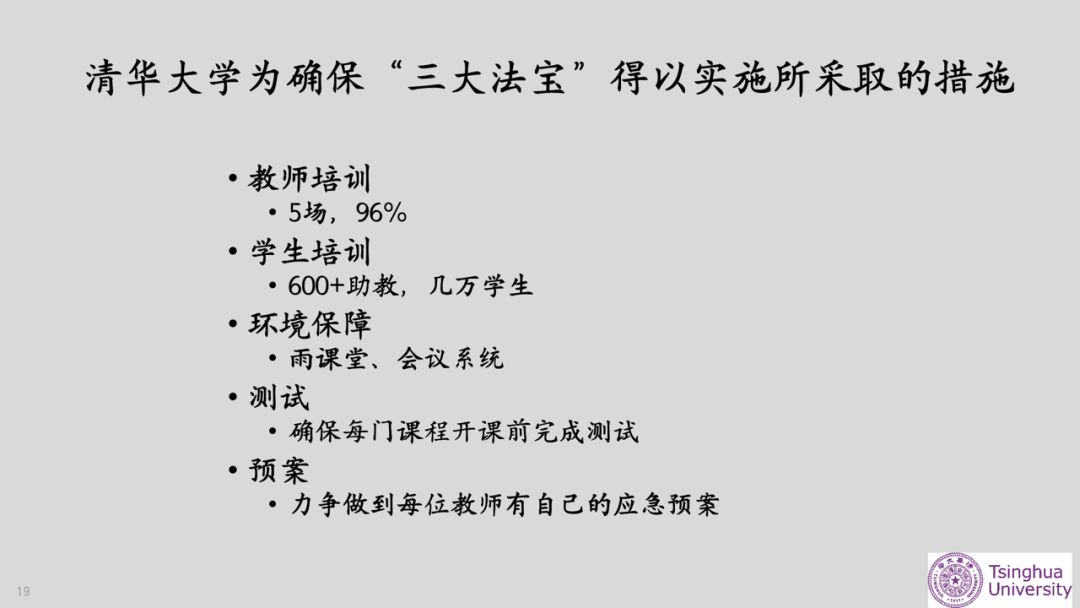 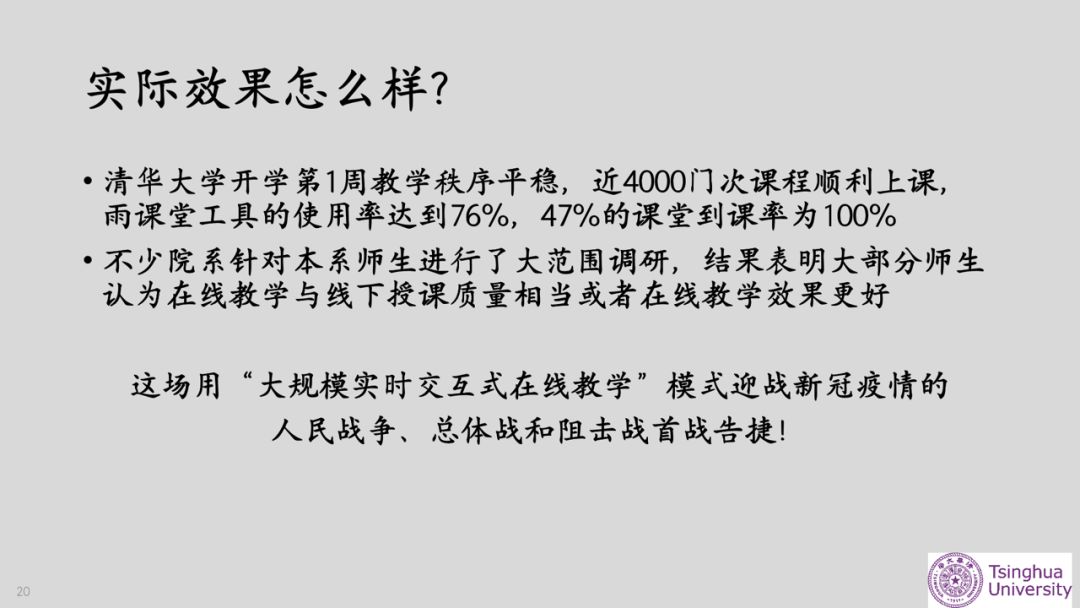 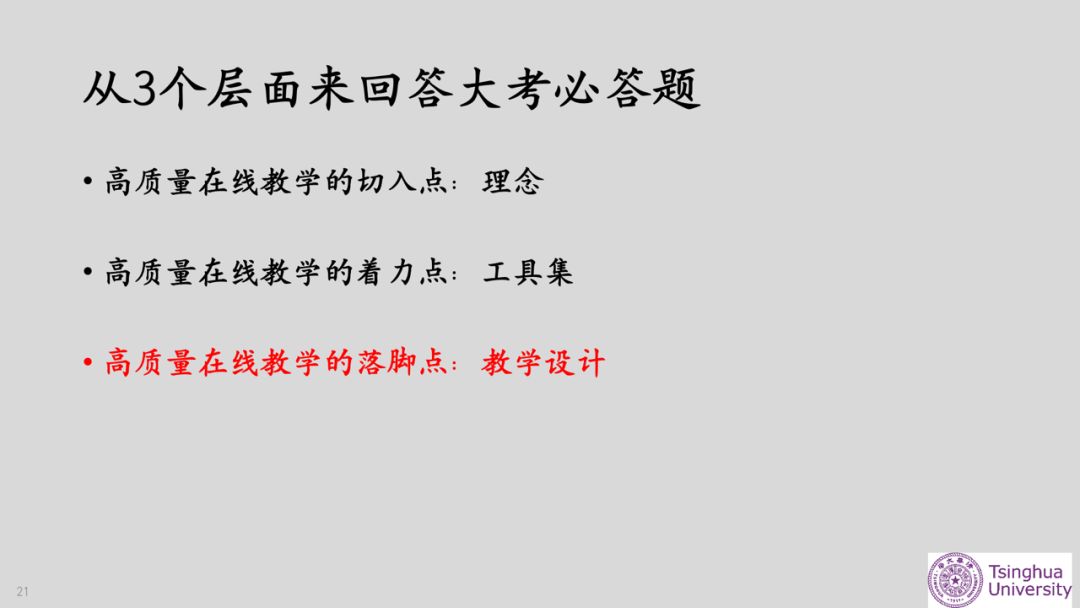 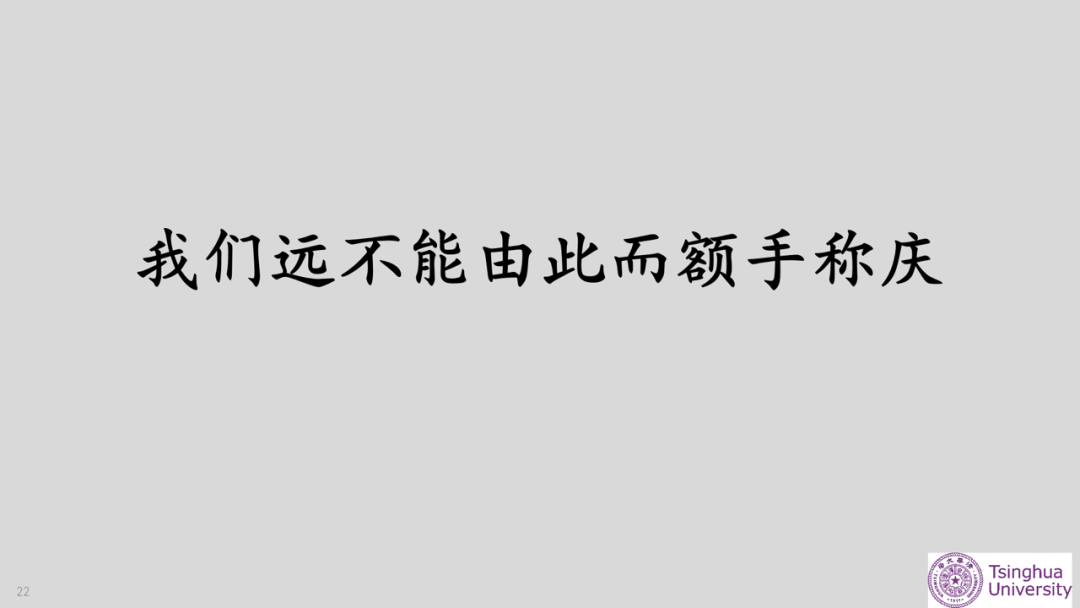 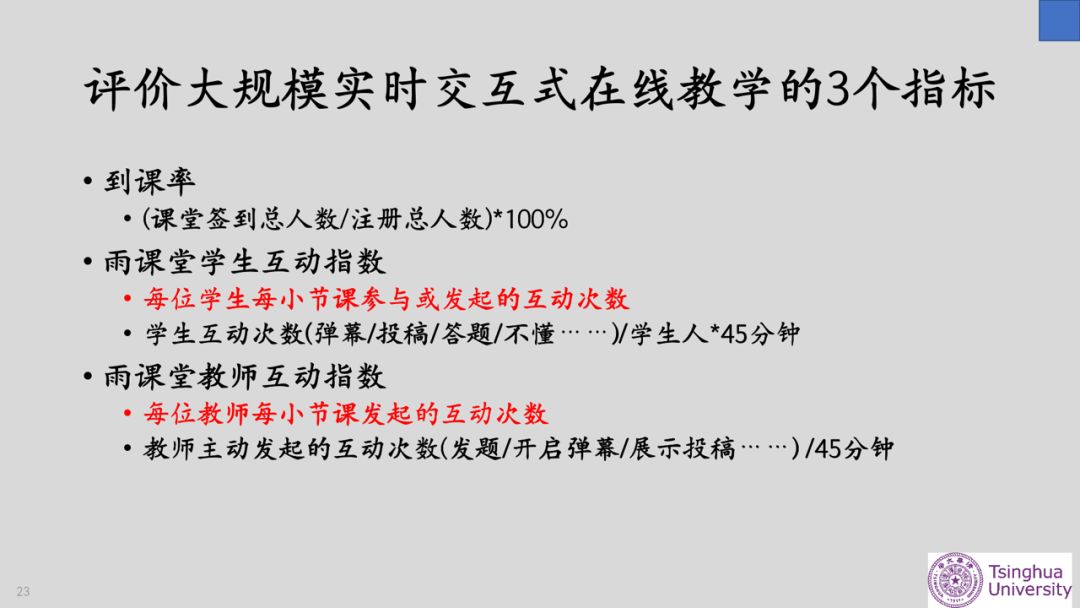 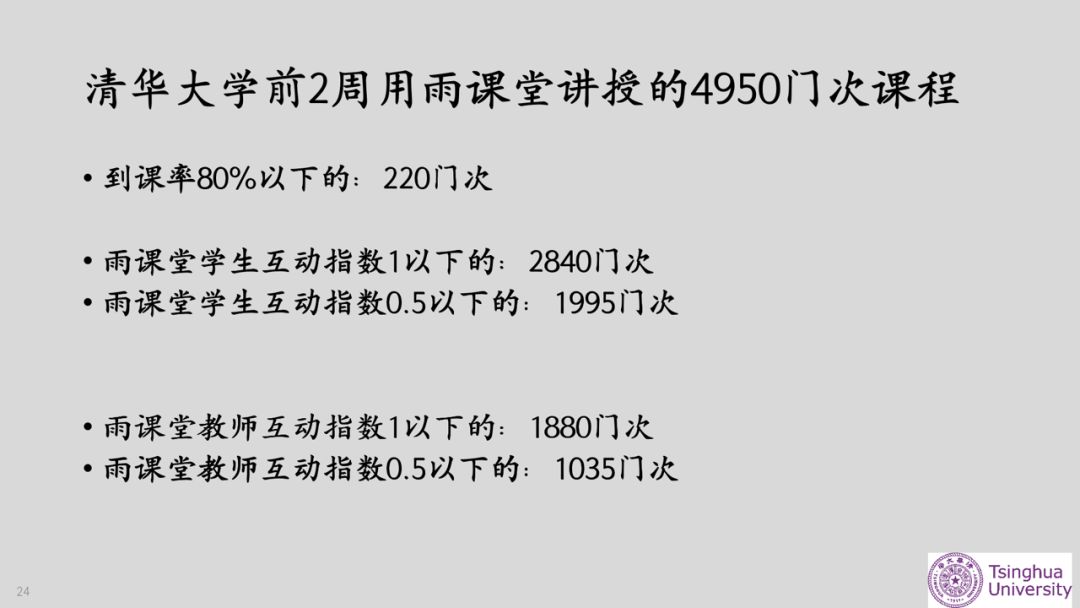 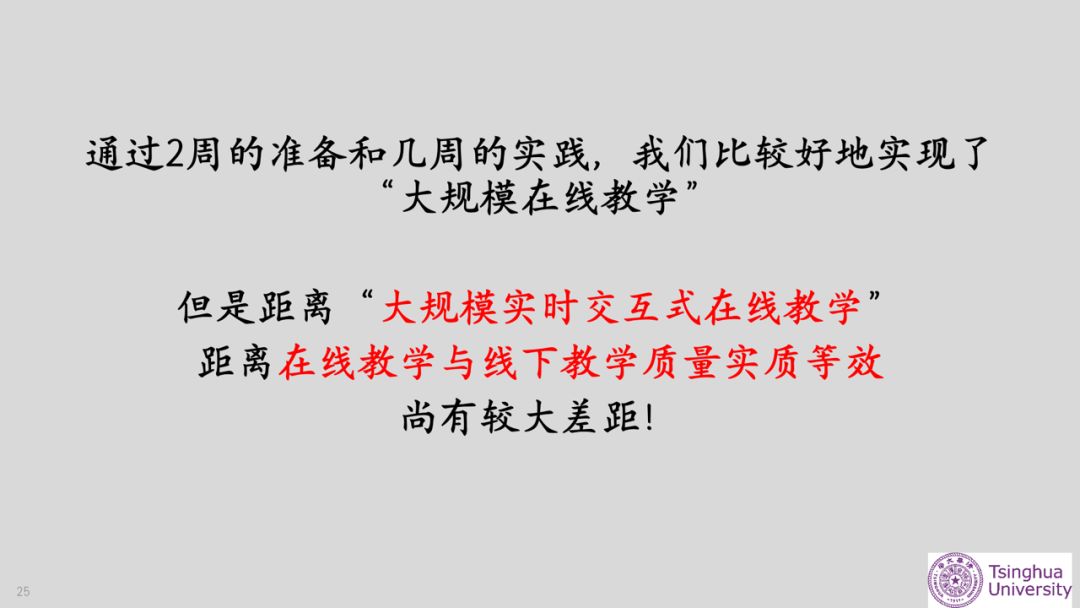 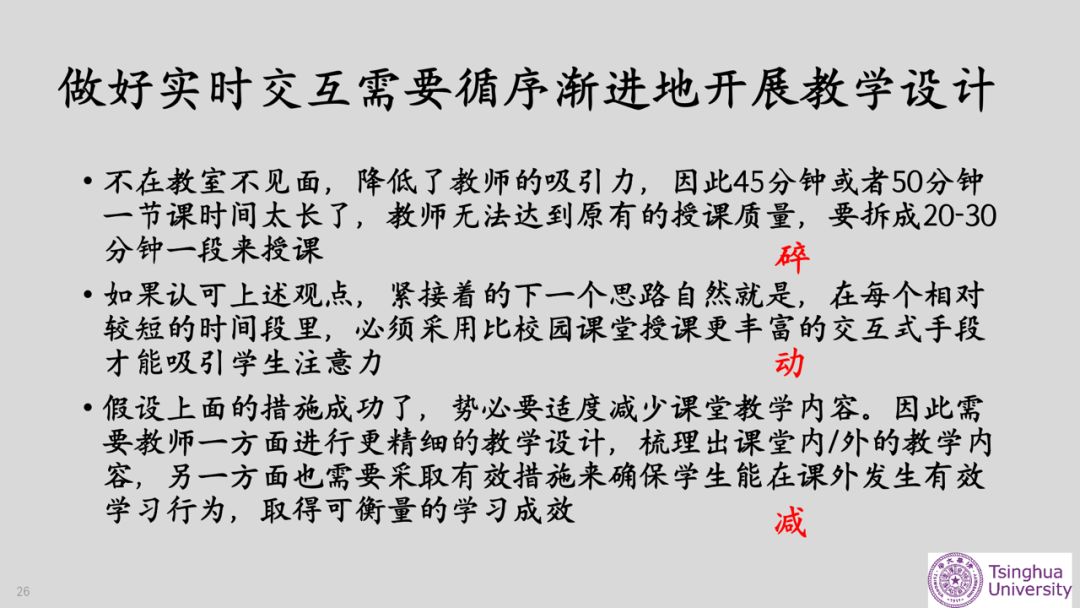 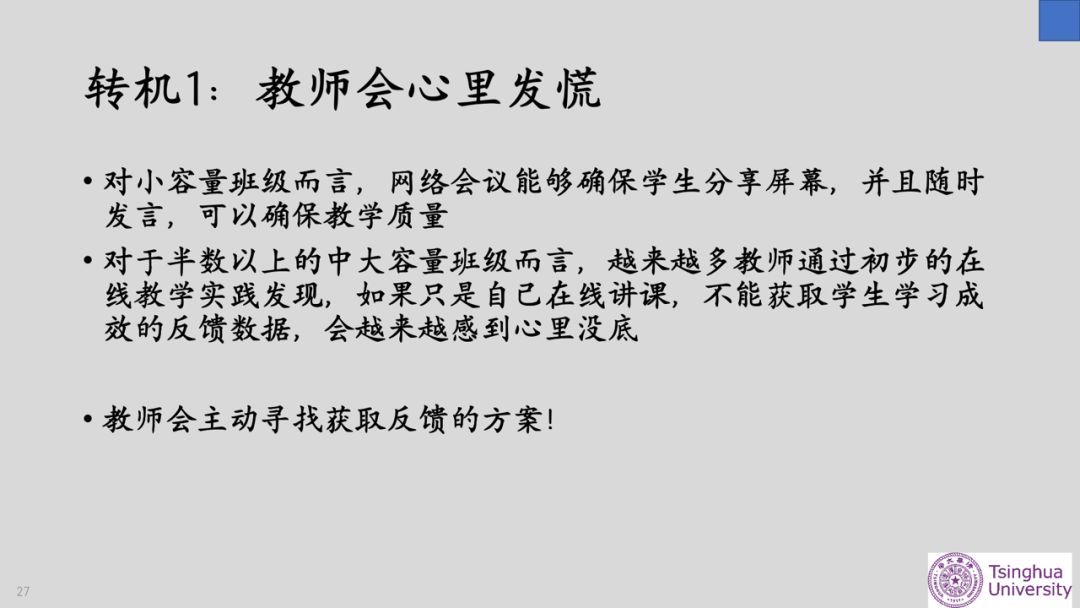 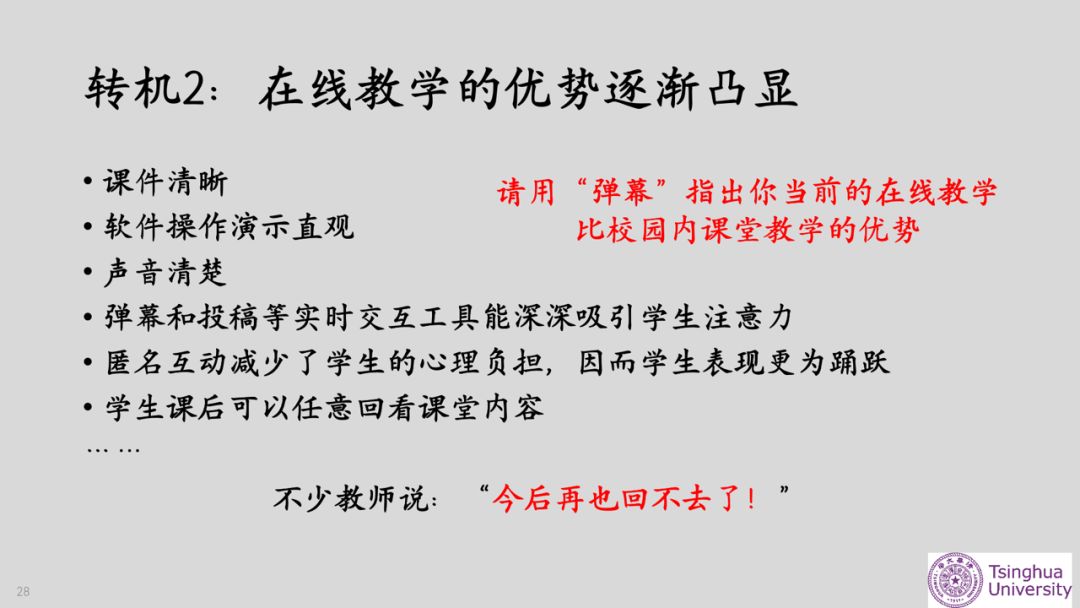 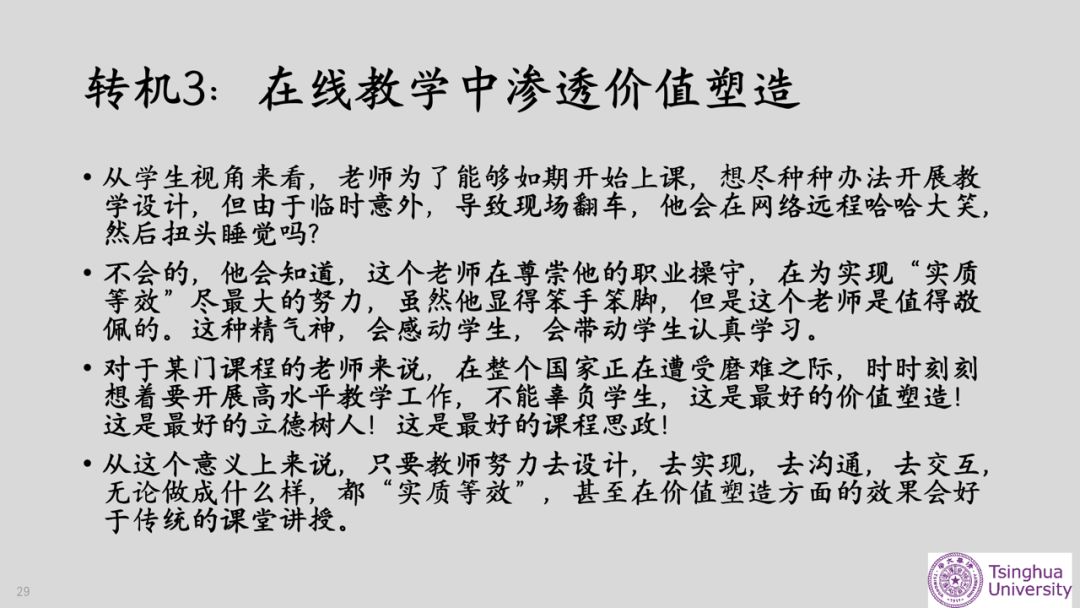 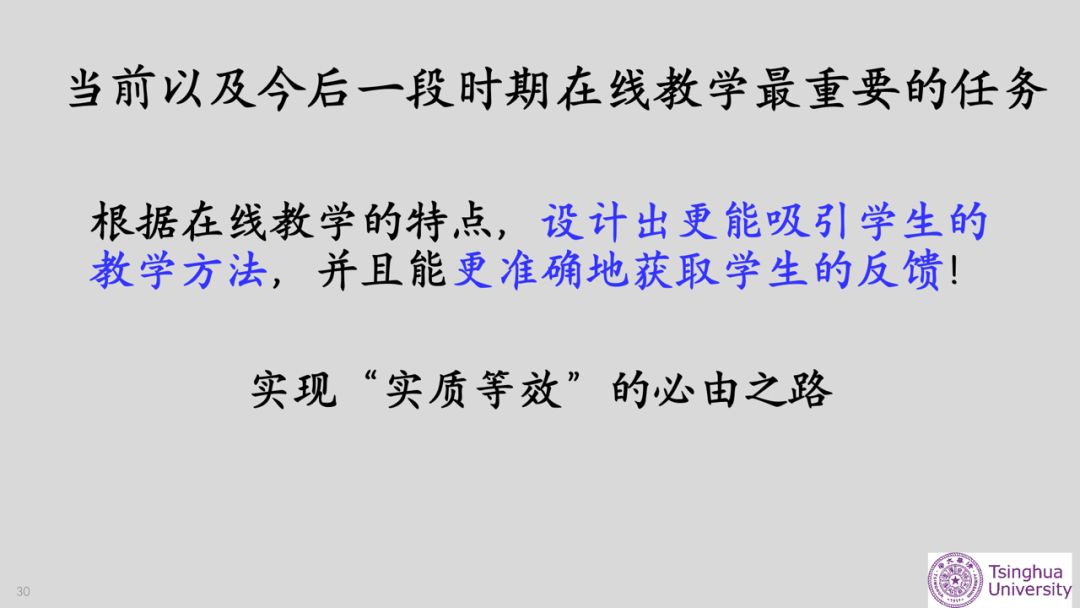 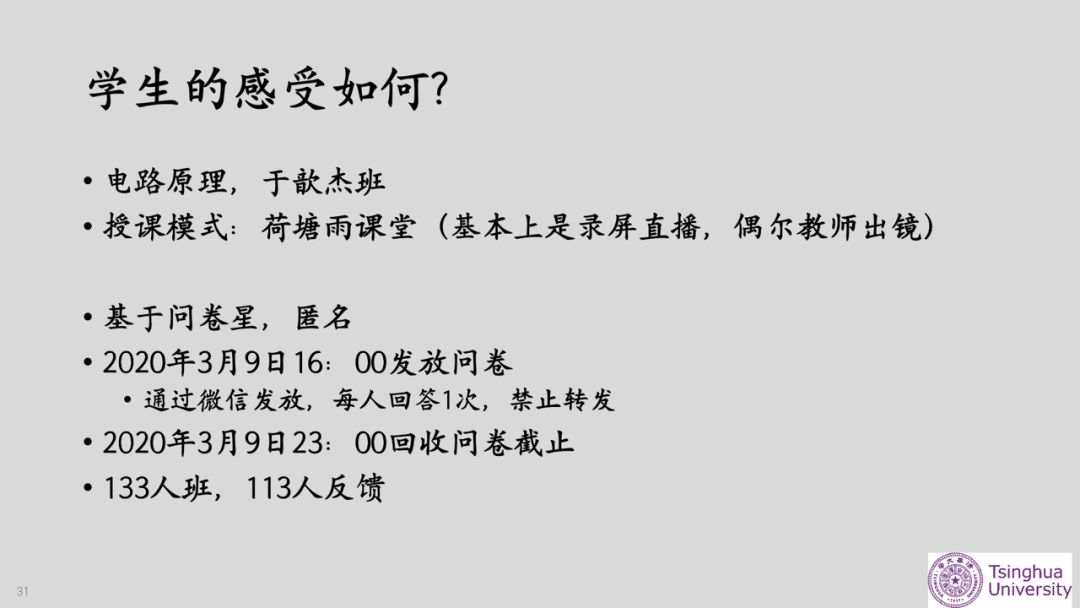 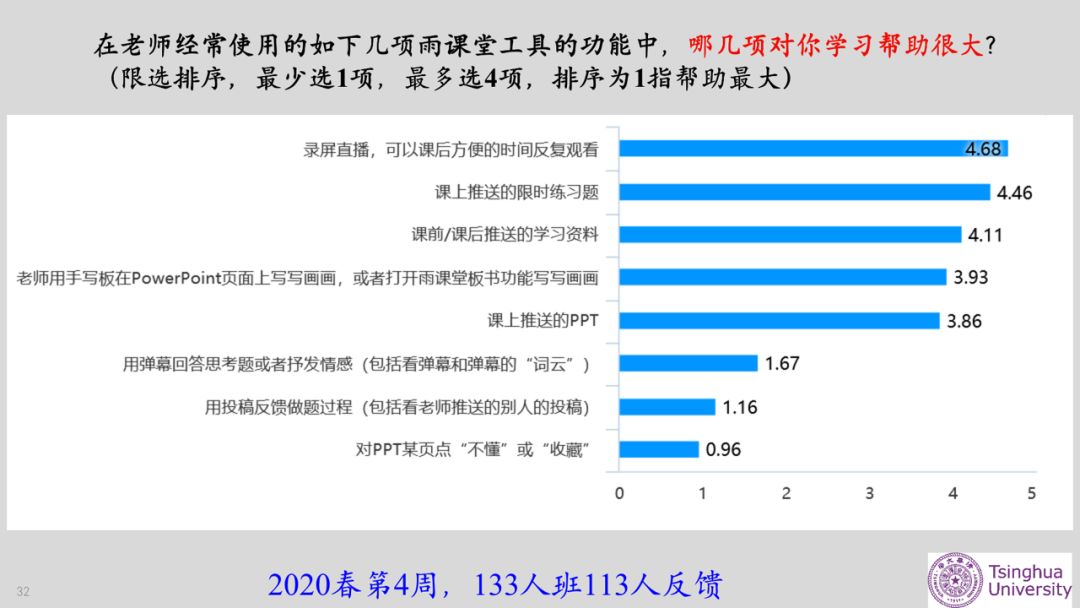 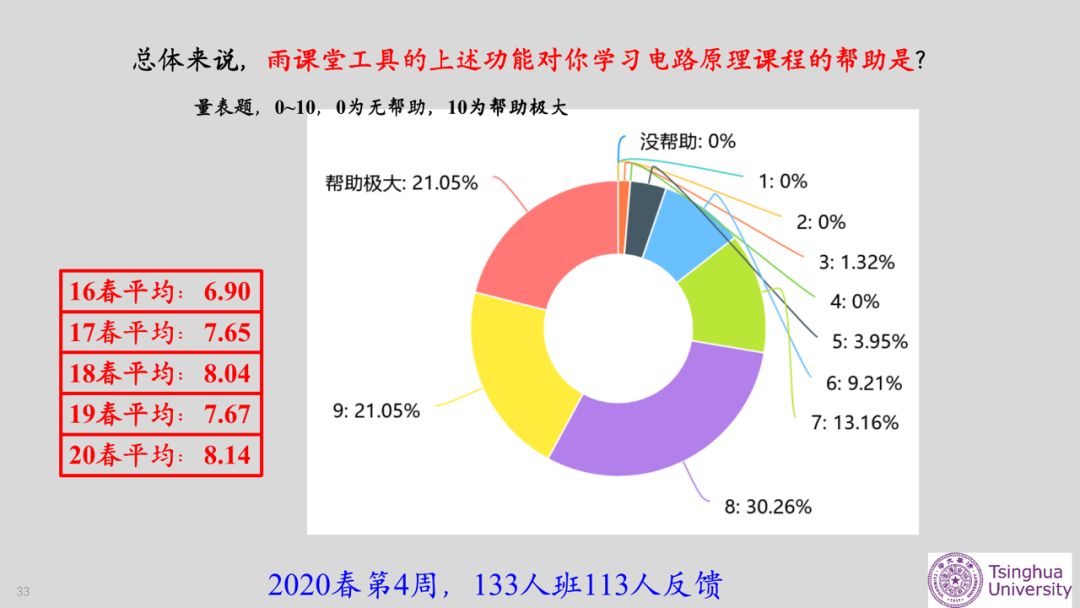 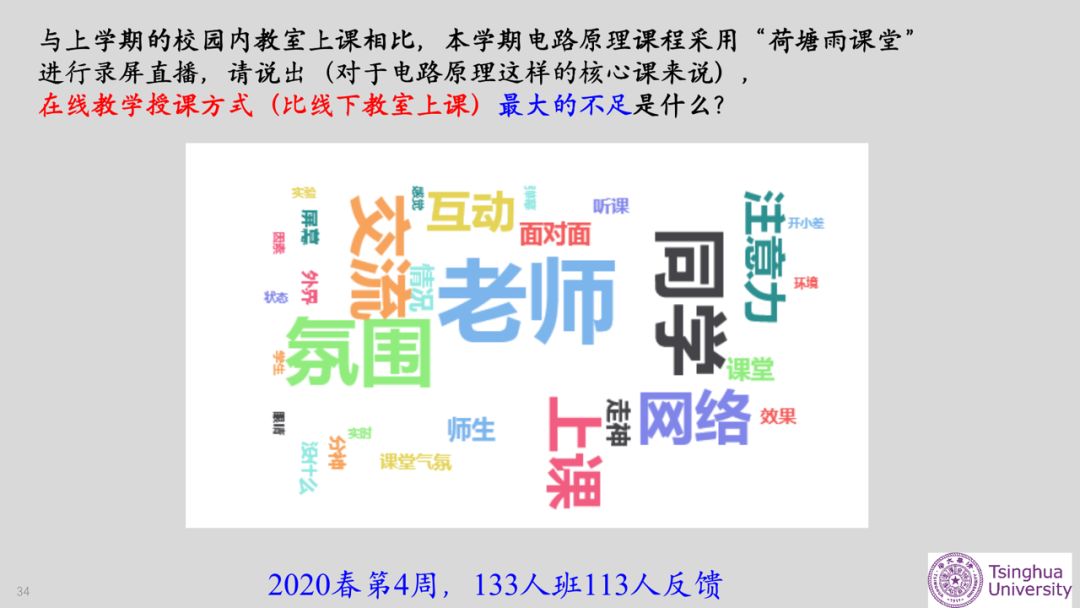 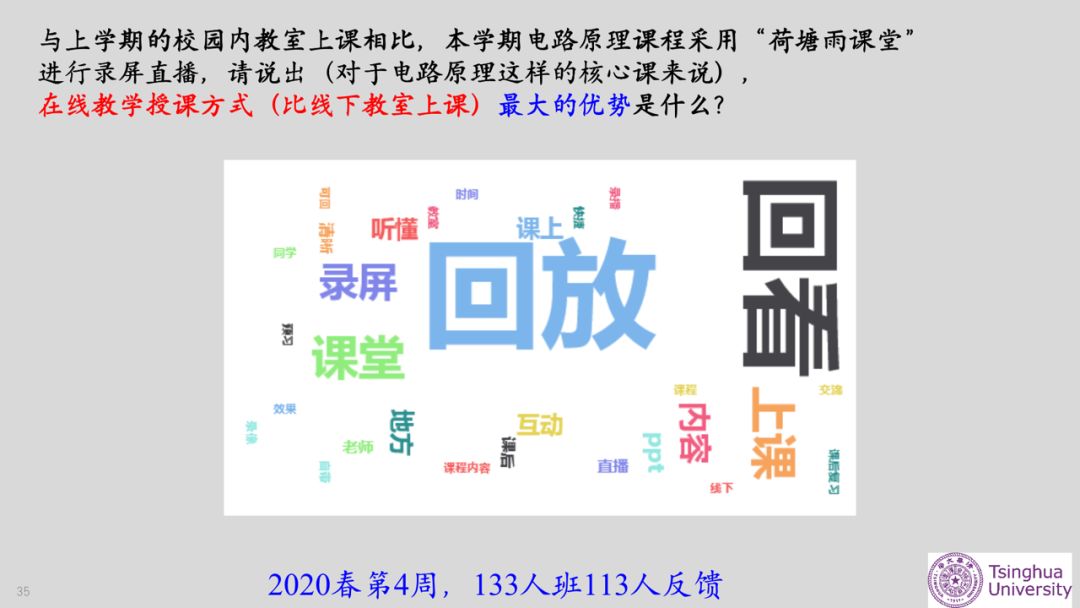 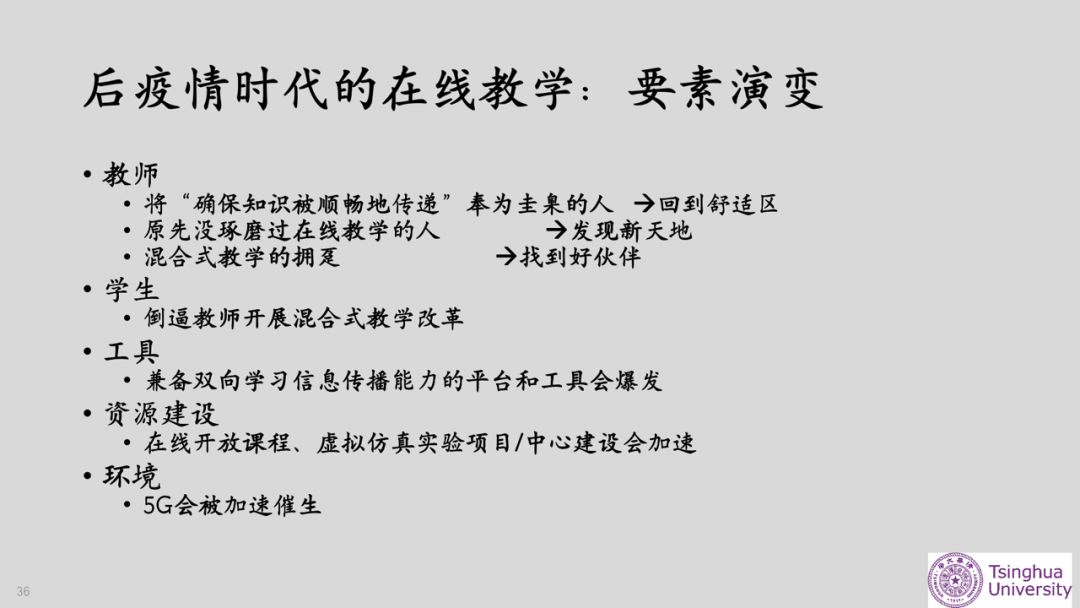 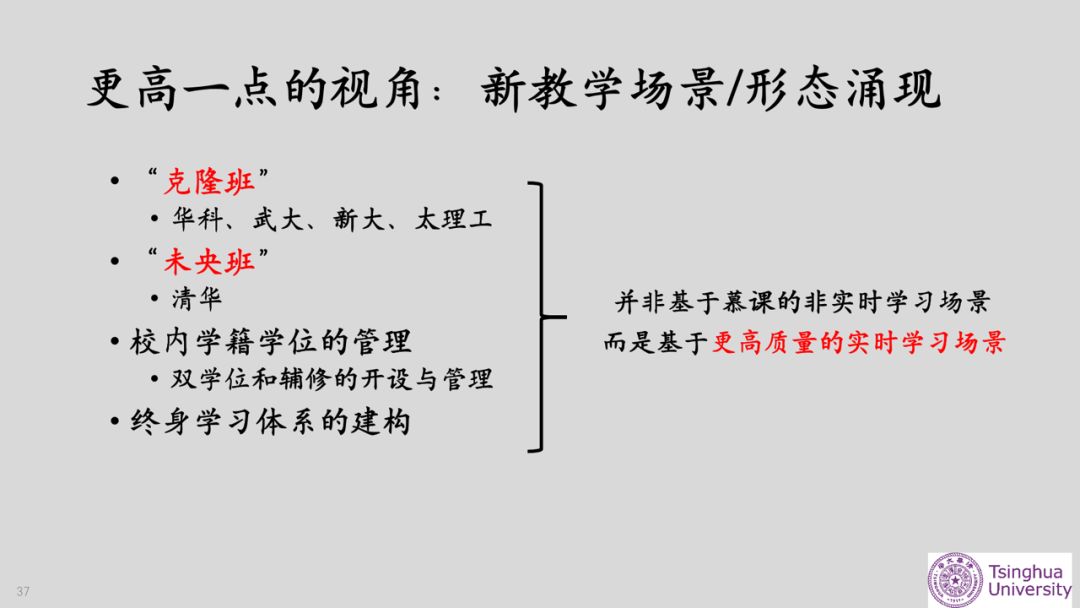 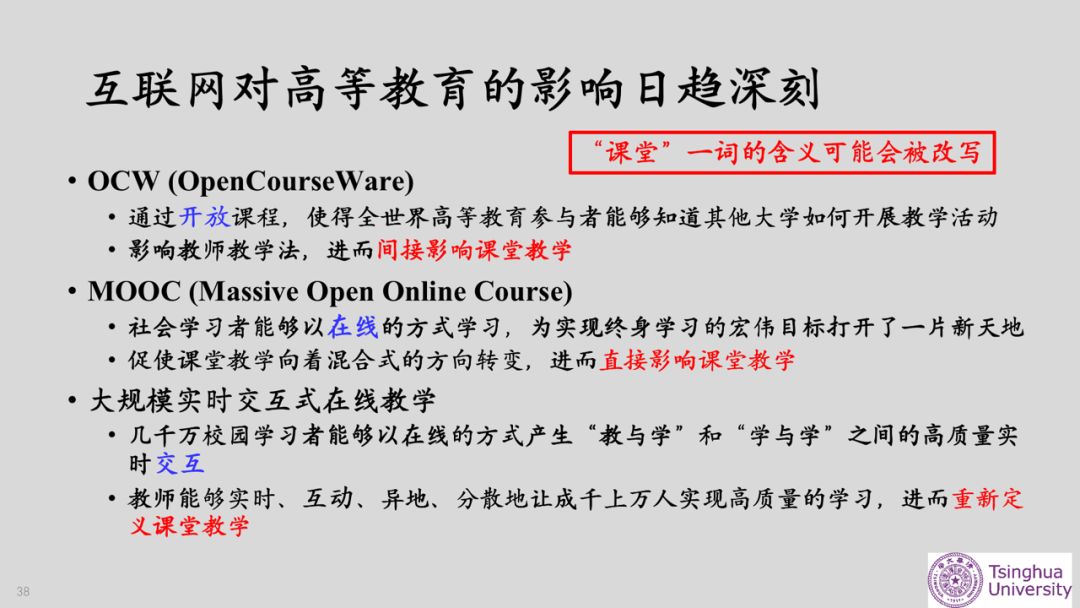 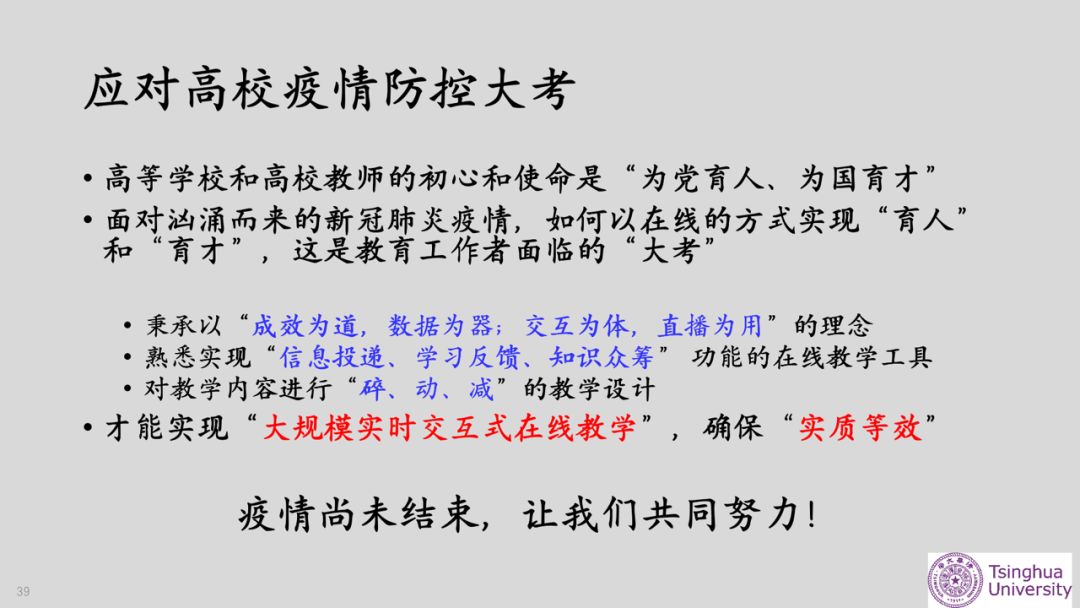 [Speaker Notes: 另：需要PPT文件学习的，可加下图木木微信；或关注公众号输入“于老师”；或加入“高校资源QQ共享群“群文件中直接搜索下载即可。]